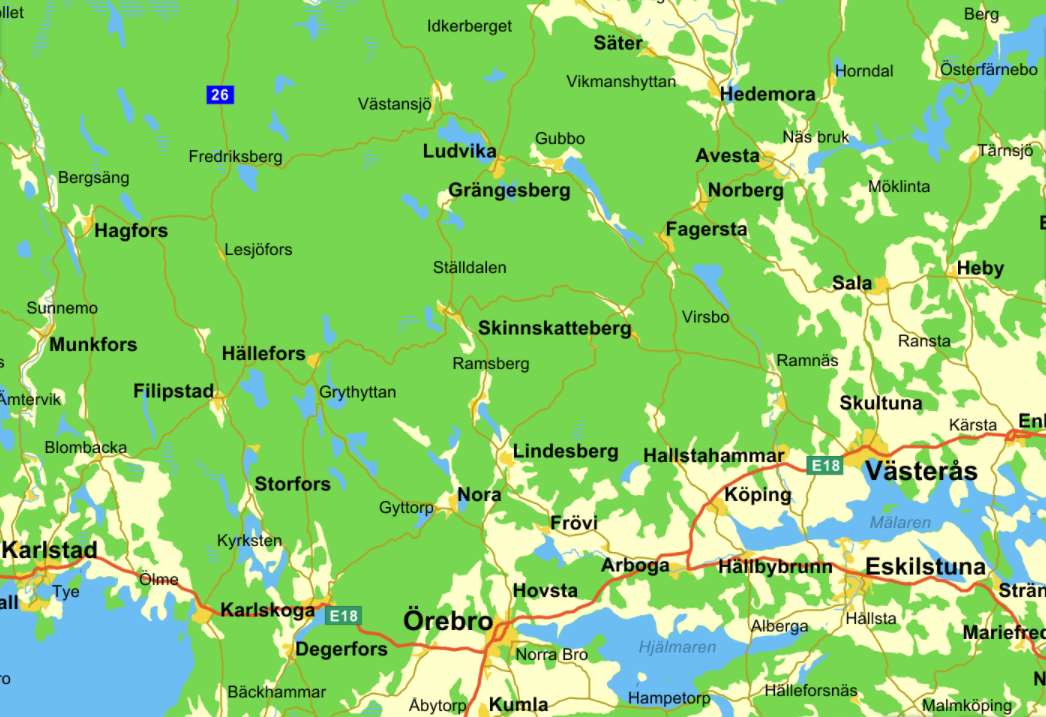 4
Vindkraftprojekt     i      och runt             Skinnskattebergs kommun

Getberget
Norrmogen
Långholmsberget
Älgkullen
Målarberget
Skansen
Siggebohyttan
Rabbalshede Kraft
Helgberget
Tretjärnsberget














OBS, positioner
endast ungefärliga.

2021-01-08
6
5
4
3
1
2
8
9
10
7